Внеурочная деятельность как неотъемлемая часть образовательного процесса в условиях реализации  ФГОС в МБОУ «Гимназия № 11 им. С. П. Дягилева»
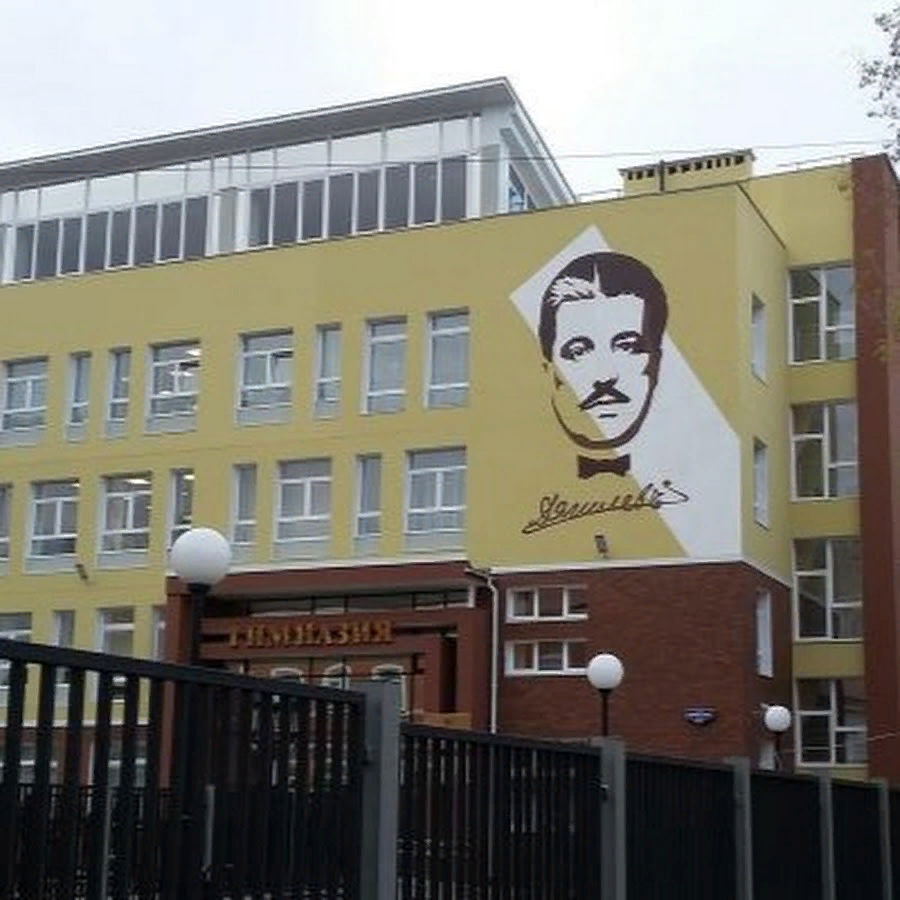 Организация внеурочной деятельности в начальной  школе
Направления деятельности
ЦЕЛЬ:
создание условий для проявления и развития ребенком своих интересов на основе свободного выбора, постижения духовно-нравственных ценностей и культурных традиций
Духовно-нравственное
Социальное
Общеинтеллектуальное
Общекультурное
Спортивно-
оздоровительное
[Speaker Notes: Content Layouts]
Виды деятельности:
Для реализации этих направлений в школе доступны  следующие виды внеурочной деятельности:
Игровая деятельность
Познавательная
Спортивно-оздоровительная
социально значимая деятельность
Формы реализации:
Экскурсии
Посещение библиотек
Знакомство с предприятиями
Кружки
Секции
Художественные студии
Внеурочная деятельность
Участие в олимпиадах
Участие в конкурсах
Подготовка праздников
Участие в социальных акциях
Благотворительные мероприятия
Внеурочная деятельность в гимназии № 11 им.С.П.Дягилева
«Творим добро»
«Вокруг меня-мир»
« Я - исследователь»
«Юные умники и умницы»
«Уроки здоровья»
«Хореографическая студия «Вдохновение»
«Хоровое пение»
«Ансамбль «Веснушки»
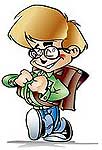 «Творим добро»
Цель: создание условий для социализации личности, его духовно-нравственного развития.
Эстетическое  развитие ребенка, воспитание эмоциональной  отзывчивости.
1
Развитие навыков сотрудничества и взаимодействия со взрослыми и сверстниками,  способности к самопознанию,  социальных умений.
2
Формирование опыта творческой деятельности  и  развитие креативности.
3
Содержание программы
Удивляемся чудесам, совершаем открытия
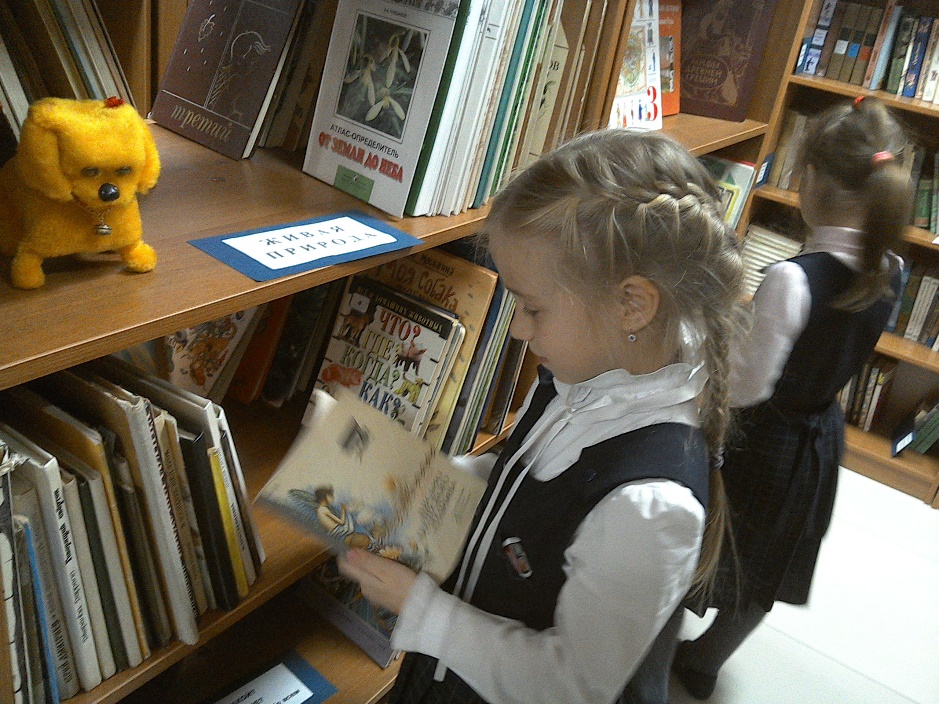 В школьной библиотеке
Тематические блоки программы
Программа рассчитана на 4 года обучения
1 класс
2 класс
3 класс
4 класс
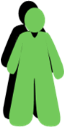 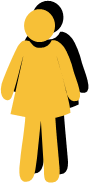 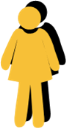 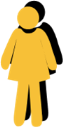 Россия
 Моя малая родина
Познание мира
Культура разных народов
 Культура нашей страны
Семья и человек
 Самопознание
Вокруг меня-МИР
Осинский краеведческий музей
Нытвенский музей ложки
Удивительный мир профессий
Дизайнер
Пермская кондитерская фабрика
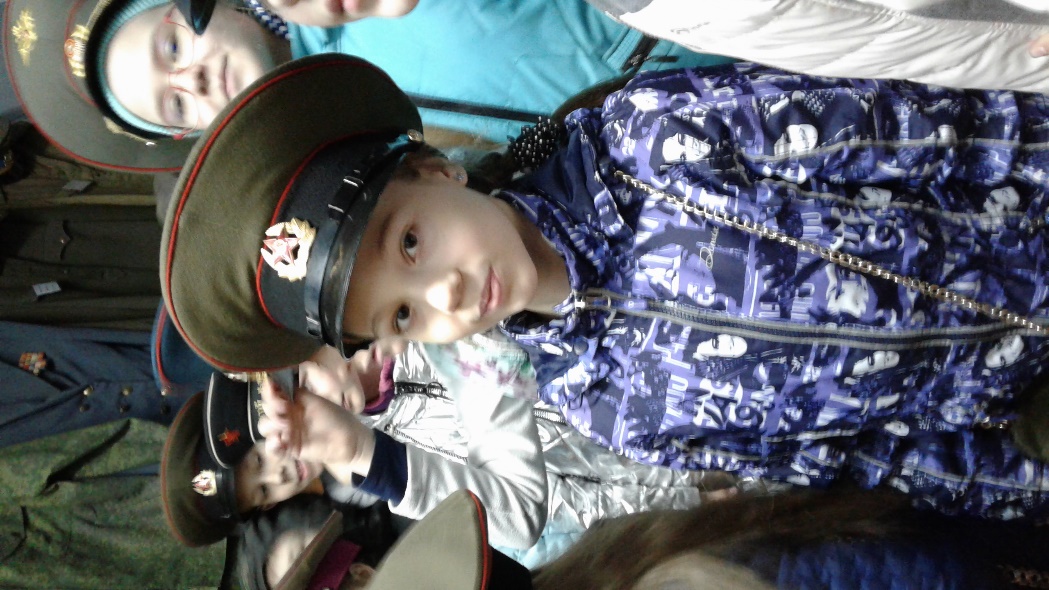 Школьные традиции
Осенняя ярмарка
«А что у вас?»
«В гостях у сказки»
Социальные акции
Акция к Международному женскому дню для Пермской краевой организации Всероссийского общества инвалидов
Я-исследователь
Защита проекта
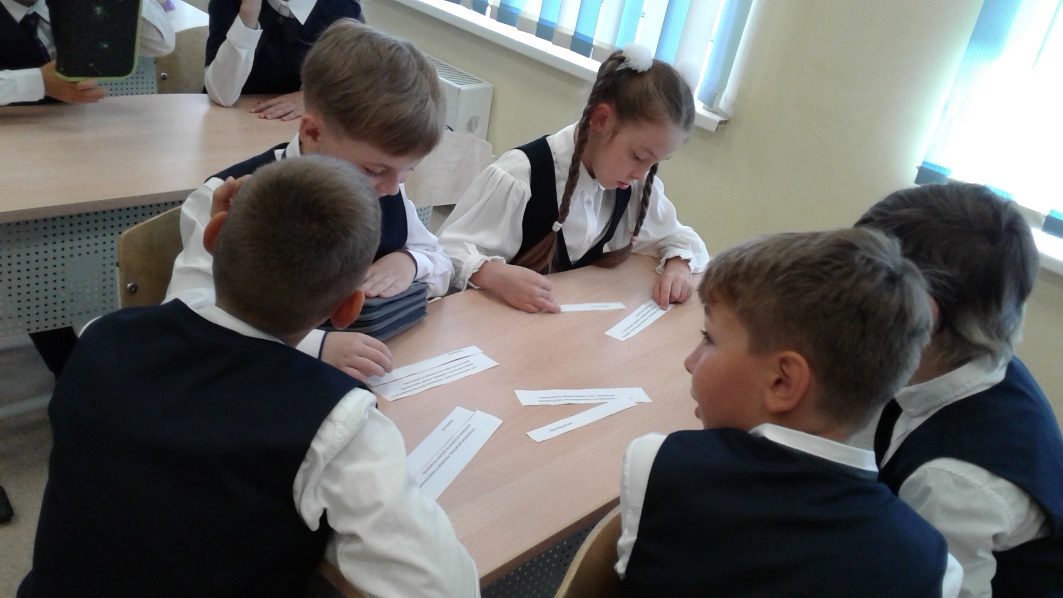 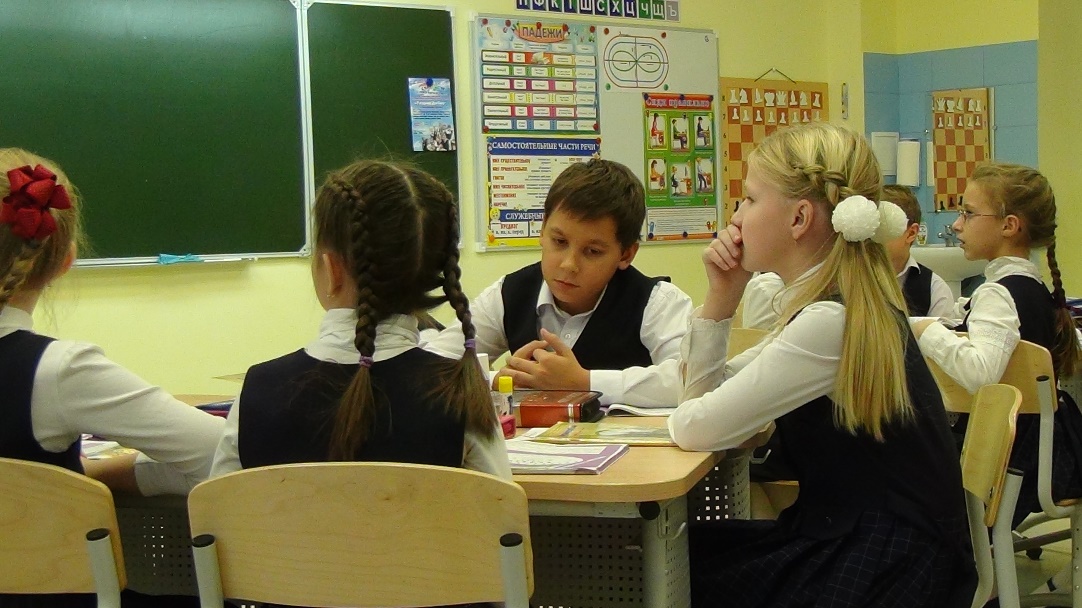 «Хореографическая студия «Вдохновение»
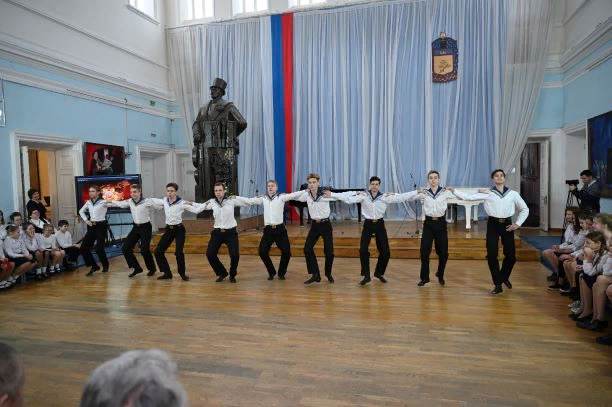 «Хоровое пение»«Ансамбль «Веснушки»
Уроки мужества
Круглый стол  в МБОУ СОШ № 9        от 20.11.2018г
День Защитника Отечества
Новый год
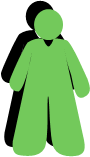 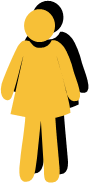 Самопознание
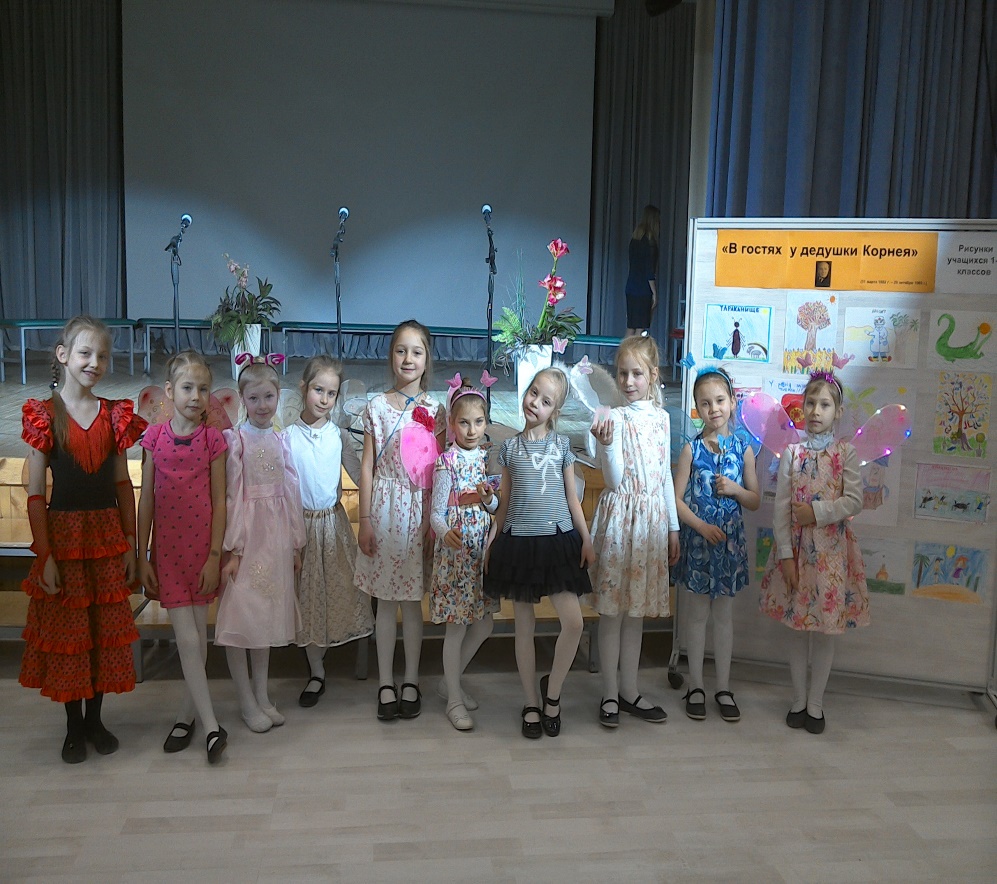 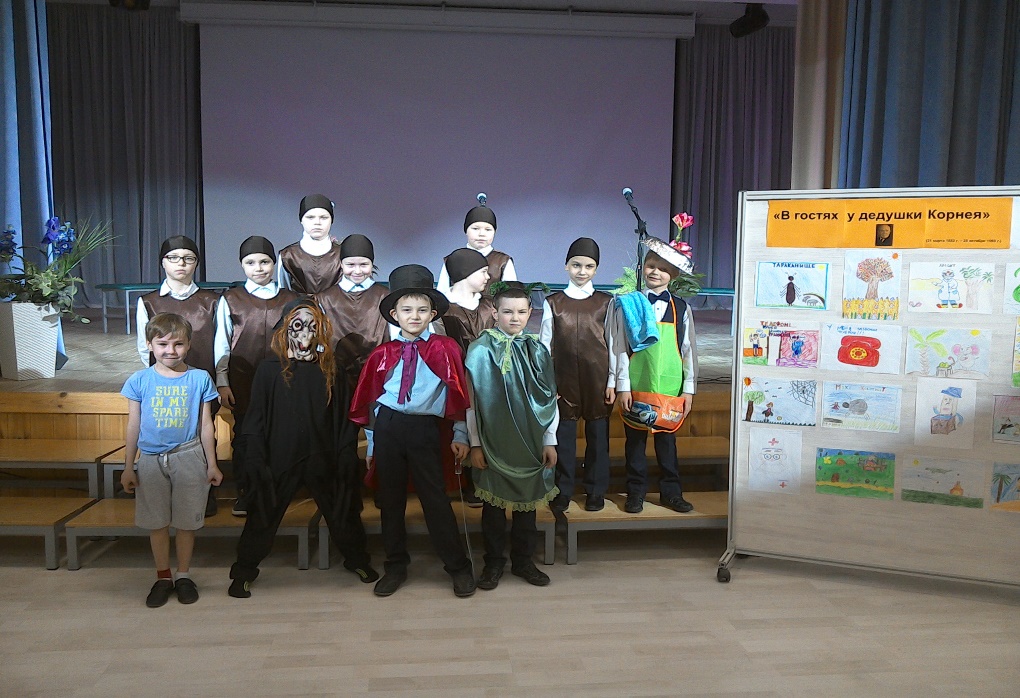 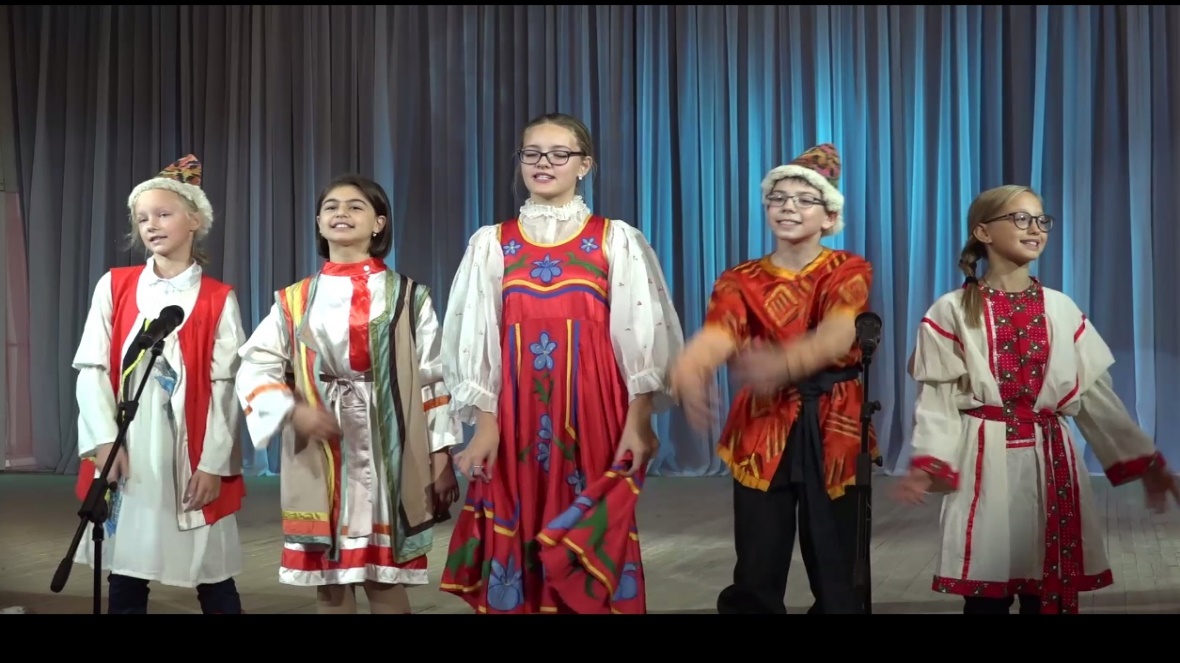